глюкоза
Составила учитель химии
МБОУ СОШ № 14
Города Костромы
Классификация углеводов
Физические свойства
Открытие глюкозы
Строение глюкозы
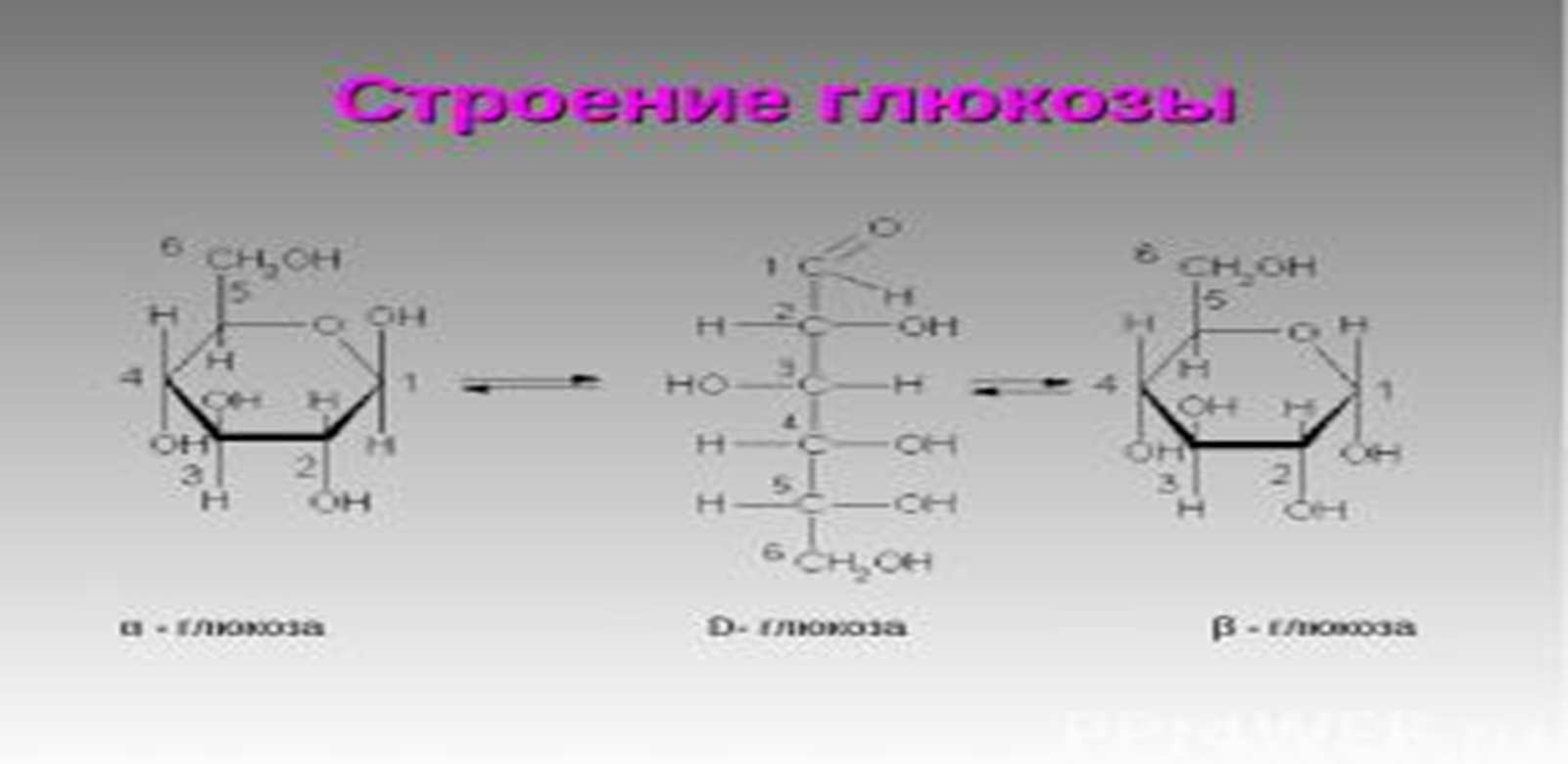 Строение глюкозы
Свойства глюкозы
а) Как многоатомный спирт, она будет реагировать с гидроксидом меди (II) с образованием василькового окрашивания.
           б) Как альдегид, она реагирует с гидроксидом меди (II) при нагревании, при этом образуется осадок красного цвета
 
СН2ОН-(СНОН)4- СОН + 2 Cu(OH)2 = CH2OH-(CHOH)4-COOH + Cu2O + 2H2O
 
          в) Для глюкозы, как альдегида характерна реакция «серебряного зеркала»
СН2ОН - (СНОН) 4 - СОН + Аg2О → СН2ОН - (СНОН) 4 - СООН + 2 Аg ↓
Рассмотрим восстановление альдегидной группы глюкозы
 
СН2ОН-(СНОН)4-СОН + Н2 = СН2ОН-(СНОН)4-СН2ОН
 Образуется 6 атомный спирт сорбит
Для глюкозы характерны специфические свойства, а именно брожение. 
Различают 3 вида брожения:
 
Спиртовое
 
С6Н12О6 = 2С2Н5ОН + 2СО2
 
2.  Молочнокислое
 
С6Н12О6 = 2СН3-СНОН-СООН ( молочная кислота)
 
3.  Маслянокислое
 
С6Н12О6 = С3Н7СООН + 2СО2 + 2Н2
Значение глюкозы
Глюкоза (декстроза) – моносахарид, являющийся универсальным источником энергии для человека
Глюкоза или виноградный сахар – важнейшее питательное вещество для центральной нервной системы человека. Оно обеспечивает нормальное функционирование организма при сильной физической, эмоциональной, интеллектуальной нагрузках и быстрое реагирование мозга на форс – мажорные ситуации. Другими словами, глюкоза – реактивное топливо, поддерживающее все процессы жизнедеятельности на клеточном уровне
Используют в кулинарии, медицинской промышленности. Препараты на ее основе применяют для снятия интоксикации и определения наличия, типа сахарного диабета.